herpes
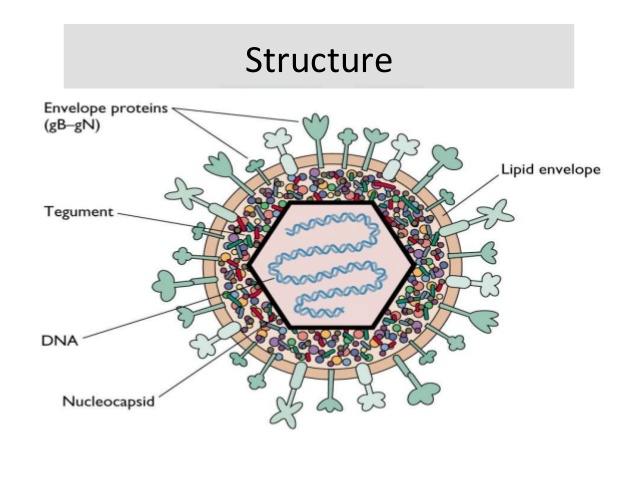 Name of pathogen – 
        Herpes is an infection caused by                                           
HSV ( Herpes Simplex Virus) 

Two types of Herpes virus – 
           HSV 1 
          HSV 2
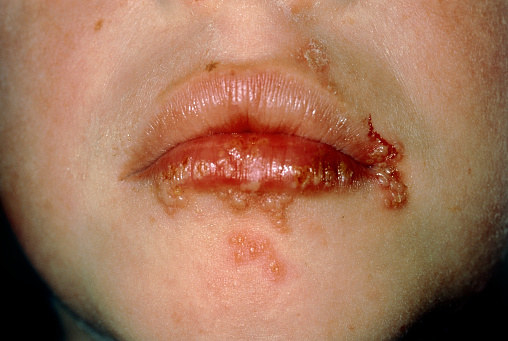 Symptoms -
Blistering sores
Pain during urination
Itching
Fever
Swollen lymph nodes
Tiredness
Lack of appetite
Headache
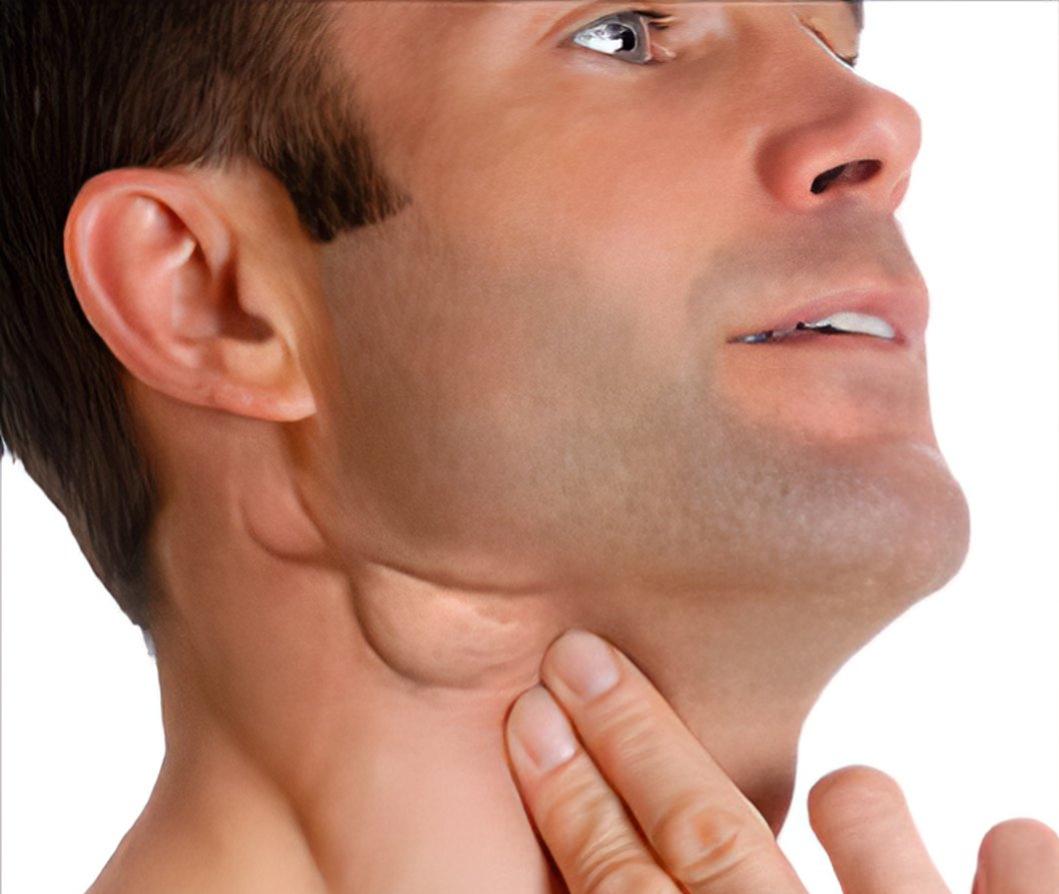 PATHOGENESIS
HSV 

Establishes the primary infection within the host

 Enters sensory nerve terminals at peripheral sites

Enters the trigeminal nerve ganglion

Establishes latency

Reaction of virus

Reaches the epidermis and at the epidermal junction

Results in recurrent infection
Mode of action
The surface glycoproteins of HSV are evolutionary conserved.
It shows an extra-ordinary ability to bind more than one receptor on the host cell surface.
It's lipid envelope with the host cell membrane and therefore releases its nucleocapsid along with tegument proteins into the cytosol.
 HSV has the ability to enter into the host cells by direct fusion with the plasma membrane or via endocytic pathways. The latter can be pH dependent or independent.
prevention
Take herpes medication.
Don't have sex during a herpes outbreaks even with a condom.
Vaccination for the prevention of herpes
People with genital herpes should use condoms at all times.
.
Thank you